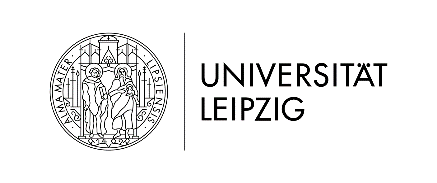 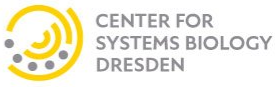 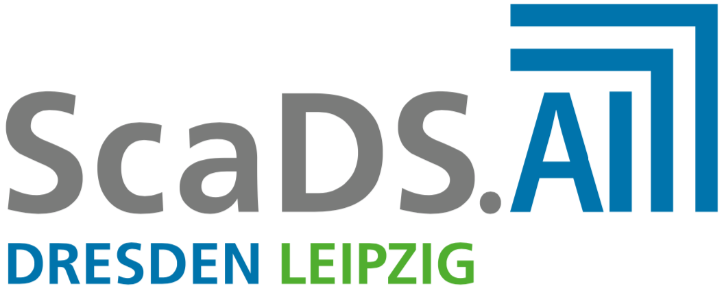 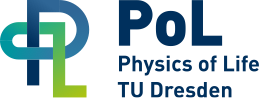 Nichts hält ewig – Wie gehen wir damit um?
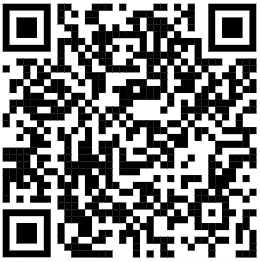 Robert Haase, Juliane Hoth
Workshop Administrative Herausforderungen für Core-Facilities und Technologieplattformen, Universität Ulm, 23. November 2023
https://doi.org/10.5281/zenodo.10199824
Comics wurden von ChatGPT/Dall-E 3 erstellt. Diese Folien können unter den Bedingungen der CC-BY 4.0 Lizenz wiederverwendet werden.
Nichts hält ewig – wie gehen wir damit um?
Schließung einer Core-Facility
Warum?
Was muss geklärt werden?
Wie kann man Schaden an der lokalen Community minimieren?
Langfristig (voraussehend)
Kurzfristig
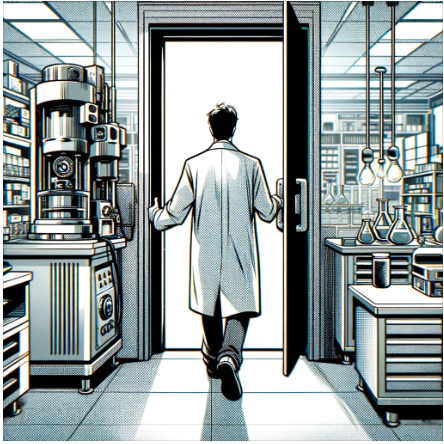 J
Nichts hält ewig – wie gehen wir damit um?
Lebenszyklus einer Core-Facility
Technologie entwickelt sich weiter, und so müssen sich CFs weiterentwickeln, oder eben enden
Etablierung Services / CF
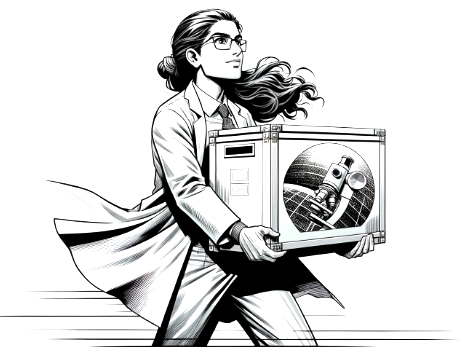 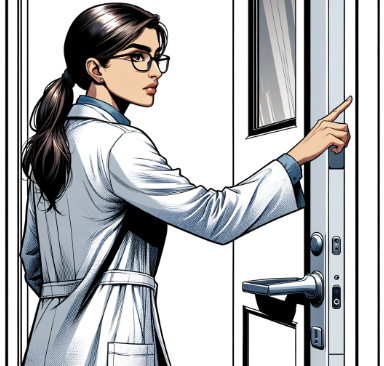 Maintenance
/Betrieb
Geraete-anschaffung
User-feedback
Abwicklung
J
Nichts hält ewig – wie gehen wir damit um?
Warum werden Core Facilities geschlossen?

Änderung Forschungsfokus 
Bewirtschaftungskonzept funktioniert nicht
Ergebnis von Evaluation
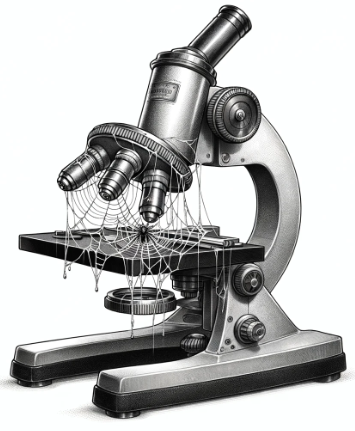 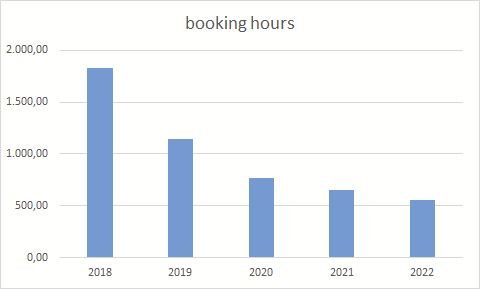 J
Nichts hält ewig – wie gehen wir damit um?
Beispiel: BioImage Analysis Core-Facilities kommen in Wellen
Neuaufbau von Wissen, Services und Resourcen semi-regelmaessig  erforderlich
Kritische Masse von Mitarbeitern erforderlich um Wissen zu inkubieren
2007
2008
2009
2010
2011
2012
2013
2014
2015
2016
2017
2018
2019
2020
2021
2022
2023
2024
Robert*
Robert*
Mitarbeiter unterschiedlicher Core-Facilities mit dem Fokus Bildanalyse auf dem selben Campus
R
Nichts hält ewig – wie gehen wir damit um?
Was muss geklärt werden?
Organisatorische Anbindung 
Rückfall in Arbeitsgruppe 
Fusion mit anderer Core Facility
WER? – (Mutter)-Institution
WANN? –  bei Gründung/im Betrieb
J
Nichts hält ewig – wie gehen wir damit um?
Was muss geklärt werden?
Personal - Rückfallgarantien - Weiterbeschäftigung
Finanzen - offene Beschaffungen abschließen - alle Leistungen abrechnen - interne Verrechnungskonten klären - positive /negative Saldi ausgleichen- Kostenstelle schließen- Übergabe Preislisten, Preiskalkulationen
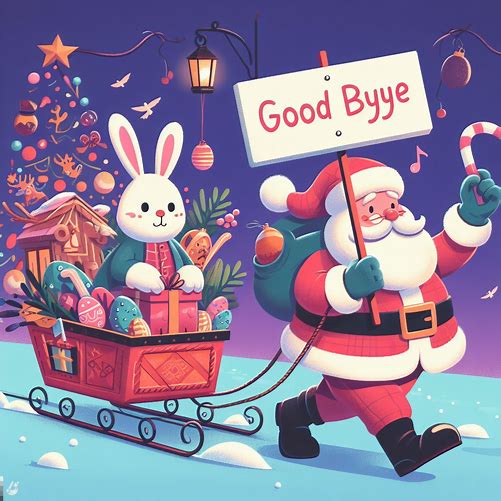 J
Nichts hält ewig – wie gehen wir damit um?
Was muss geklärt werden?
Übertragen vs. Mitnehmen von Drittmitteln, Projekten
Berichtspflichten
Genehmigungspflichtig (Drittmittelgeber, Projektleiter)
Interessenskonflikte
Projektleiter ist verantwortlich und entscheidet wie der Einsatz von Drittmitteln am besten dem Projektziel dient.
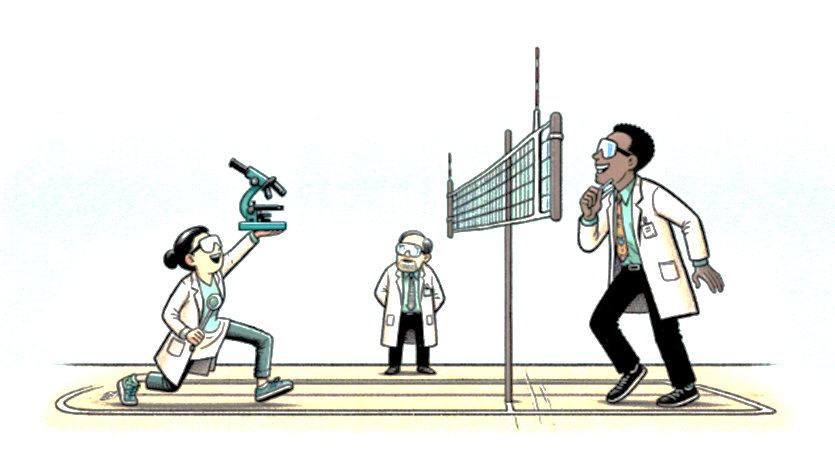 R
Nichts hält ewig – wie gehen wir damit um?
Was muss geklärt werden?
Geräte – Wem gehören diese?- Wartungsverträge- Inventur, Übertragung- Prüfe Zweckbindungsfristen
Räume – Weiternutzung, Übergabe 
Restliche Chemikalien, Arbeitsmaterialien verteilen
Daten archivieren - Forschungsdaten, Buchungs-/ Abrechnungsdaten, Proben lagern
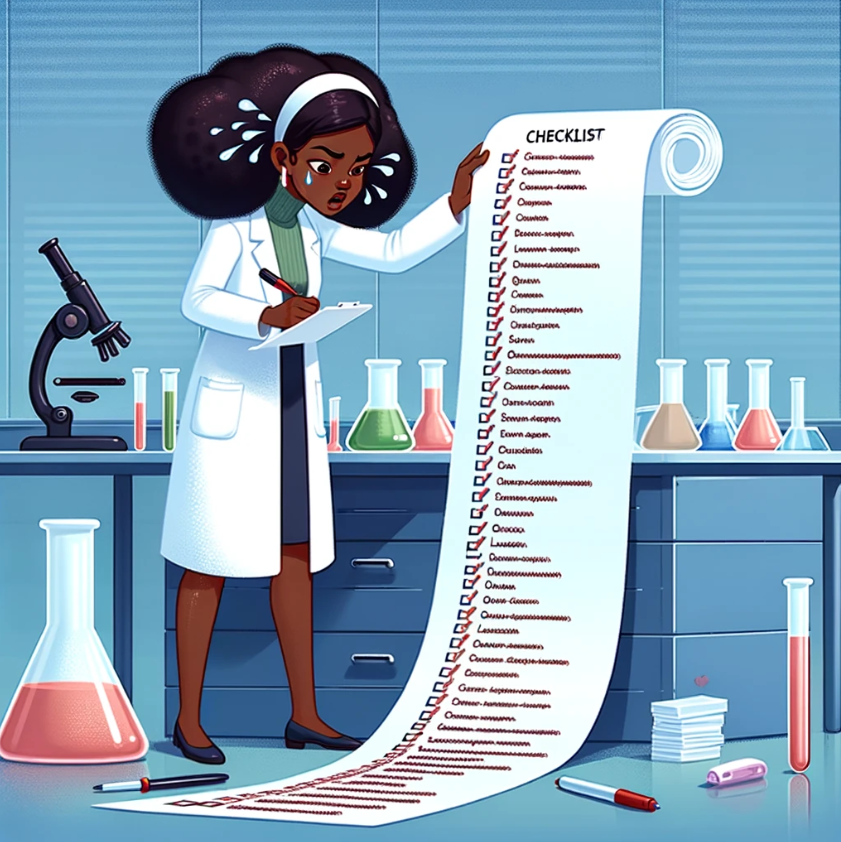 J
Nichts hält ewig – wie gehen wir damit um?
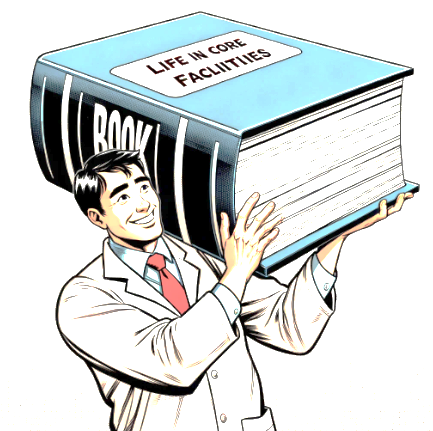 Wissensmanagement
Kontinuierlicher Prozess
Schlüssel für Nachhaltigkeit
Wissens-konservation
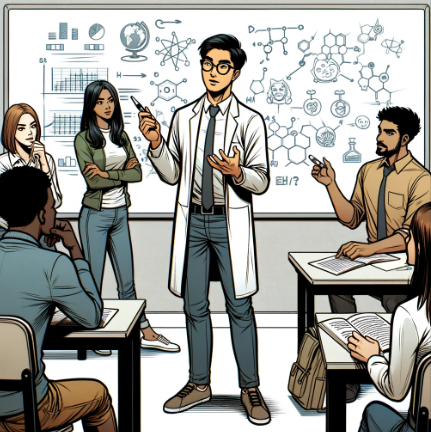 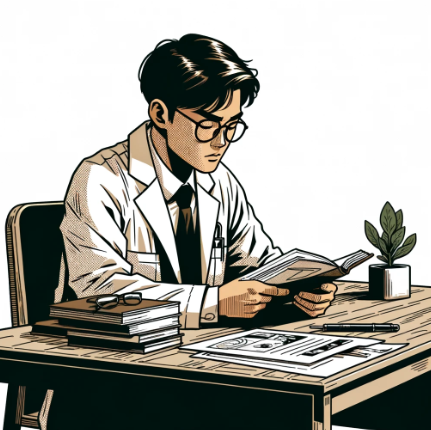 Wissens-inkubation
Wissens-transfer
R
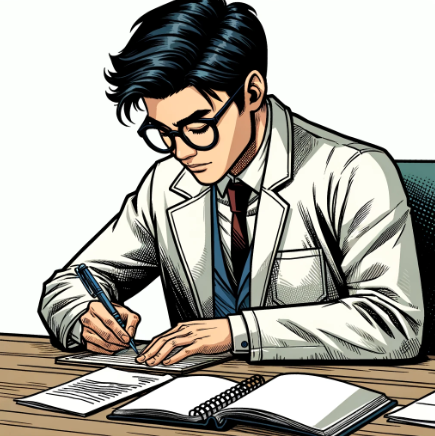 Nichts hält ewig – wie gehen wir damit um?
Wissensinkubation
[Weiter]Bildung 
Investment in die Zukunft des Instituts
Aneignung von externen Training Materials (Reuse, das R in FAIR)
Steigerung des Wertes von Mitarbeitern auf dem Arbeitsmarkt (Motivation)

„Jede[r] der auf eine Weiterbildung fährt, muss hinterher einen Vortrag darüber halten, was er/sie gelernt hat.“
„Erst wenn man etwas lehren muss, wird man gezwungen es wirklich  zu verstehen.“
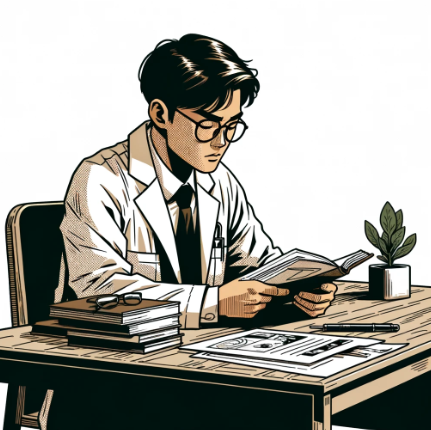 R
Nichts hält ewig – wie gehen wir damit um?
Problem: Wissen geht verloren
Unabhängig davon ob PhD-Studenten gehen oder Core-Facilities schliessen
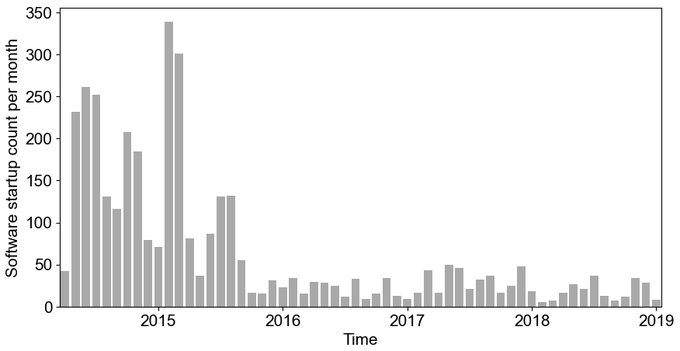 (n=1)
PhD student finishes and leaves the  institute
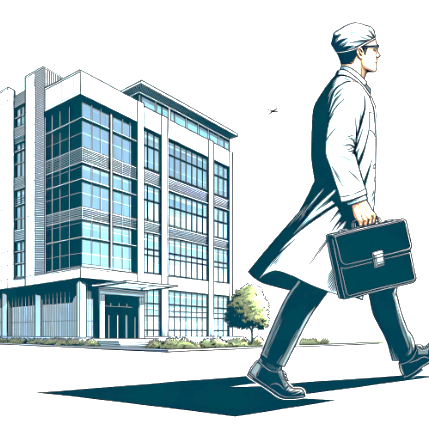 R
Nichts hält ewig – wie gehen wir damit um?
Wissenskonservation: Publikationen jenseits von Journals
Muss lange vor der Schließung erfolgen
Auch gut für Außendarstellung
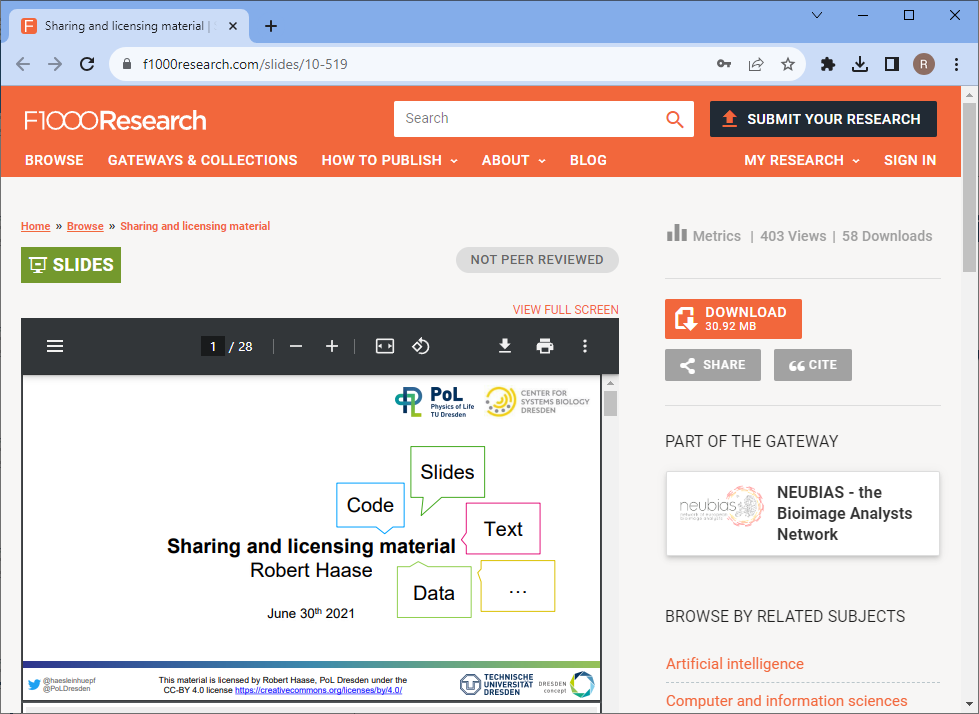 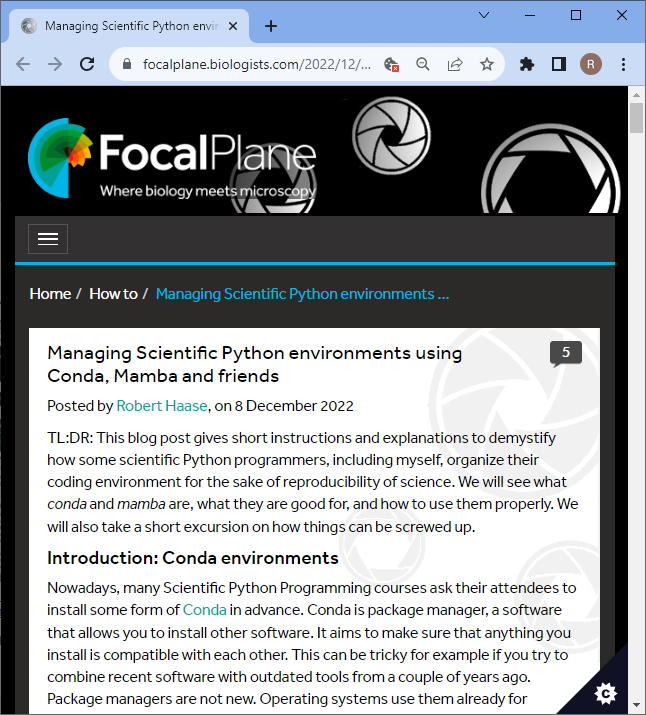 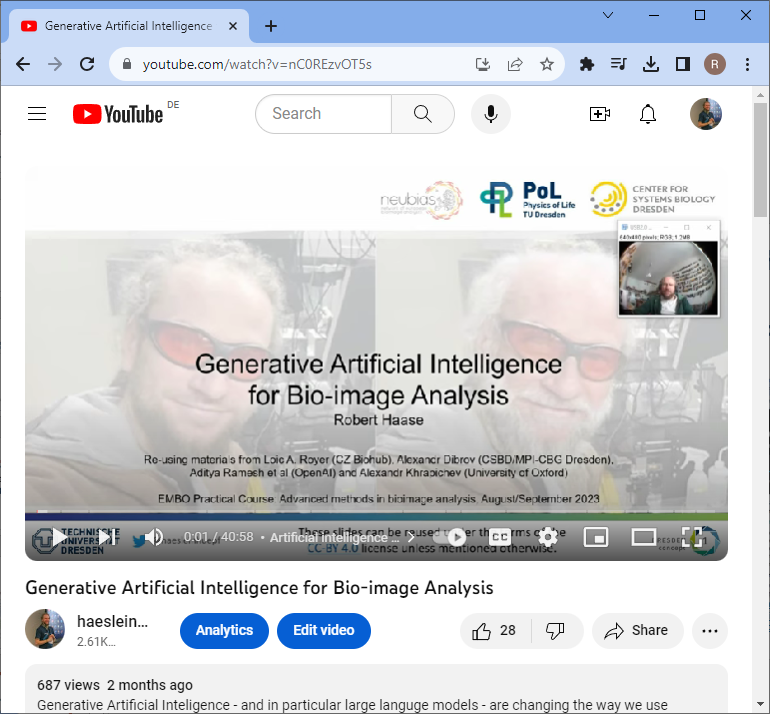 https://f1000research.com/slides/10-519
https://focalplane.biologists.com/2022/12/08/managing-scientific-python-environments-using-conda-mamba-and-friends/
https://www.youtube.com/watch?v=nC0REzvOT5s
R
Nichts hält ewig – wie gehen wir damit um?
https://www.dfg.de/foerderung/info_wissenschaft/2022/info_wissenschaft_22_61/
https://x.com/pampel/status/1565292116162408448?s=20
Wissenskonservierung: Publikationen jenseits von Journals
Neu seit 2022: DFG erlaubt Angabe variable Publikationsformen in CVs bei Anträgen
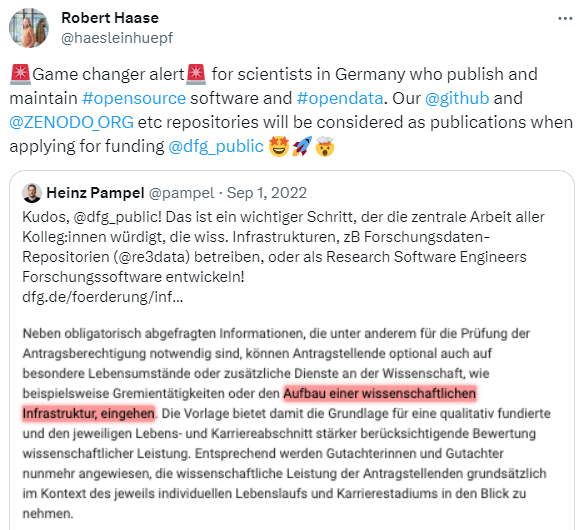 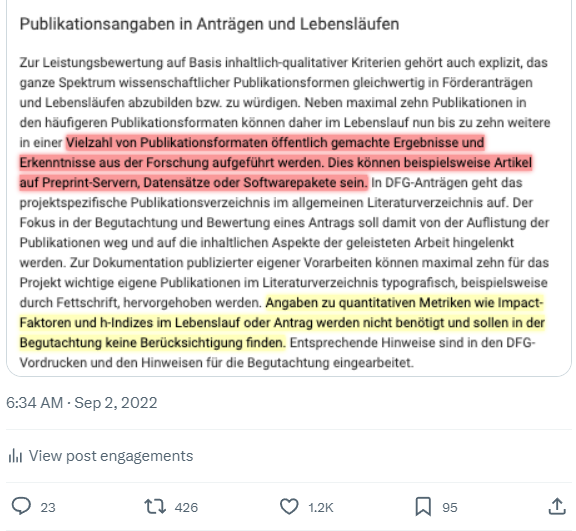 R
Nichts hält ewig – wie gehen wir damit um?
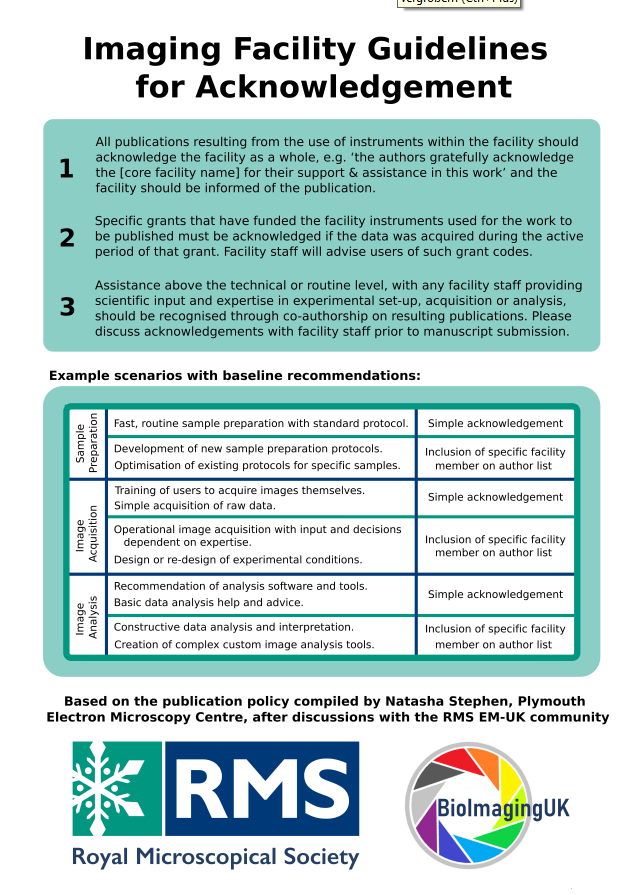 Wissenskonservierung: Publikationen in Journals
Koautorenschaften
Hallo, ich bin Robert, …
Ich bring Euch gerne alles ueber Bildanalyse bei
Sobald ich meine Arbeitszeit fuer Euer Projekt verwende, sind wir Koautoren
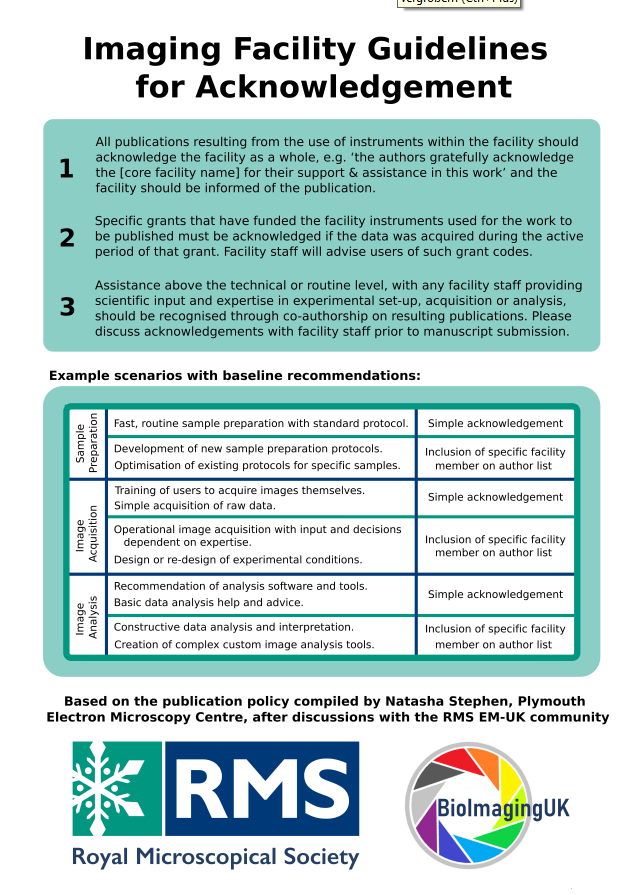 https://www.rms.org.uk/community/networks-affiliates/bioimaginguk-network/imaging-facility-publication-guidelines.html
R
Nichts hält ewig – wie gehen wir damit um?
Wissenskonservierung: Publikationen in Journals
Auch Core-Facility Mitarbeiter:innen müssen publizieren um ihre Karrierepfade zu entwickeln. 
Erfordert Rückendeckung der Entscheidungsträger
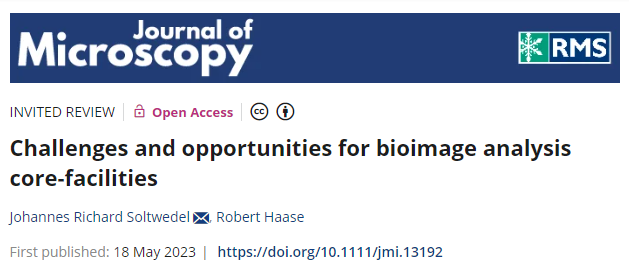 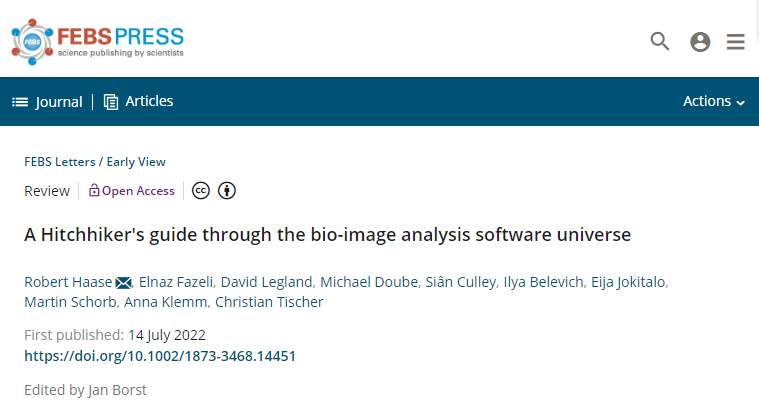 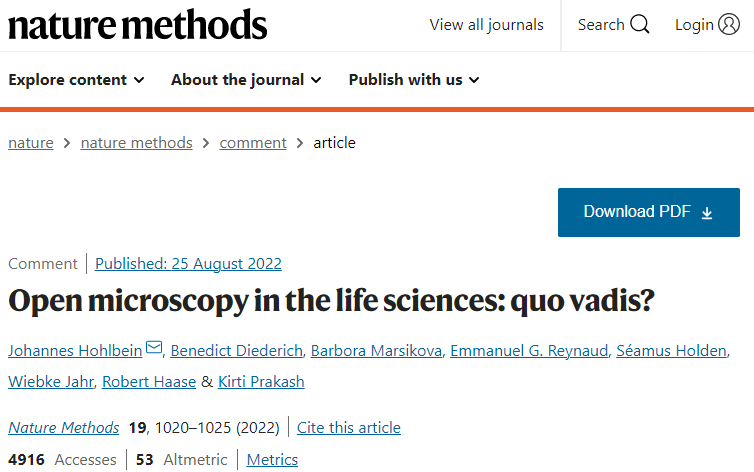 JR Soltwedel and R Haase. Challenges and Opportunities for Bio-image Analysis Core-facilities. Journal of Microscopy (2023) https://onlinelibrary.wiley.com/doi/10.1111/jmi.13192 
R Haase, E Fazeli, D Legland, M Doube, S Culley, I Belevich, E Jokitalo, M Schorb, A Klemm, C Tischer. A Hitchhikers Guide through the Bio-image Analysis Software Universe. FEBS Letters (2022) https://doi.org/10.1002/1873-3468.14451
J Hohlbein, B Diederich, B Marsikova, EG Reynaud, S Holden, W Jahr, R Haase, K Prakash. Open microscopy in the life sciences: Quo Vadis? Nat Methods 19, 1020–1025 (2022) https://doi.org/10.1038/s41592-022-01602-3
R
Nichts hält ewig – wie gehen wir damit um?
Core-Facilities als zitierbare Entität
Publikation von Services & Geräten in Form eines Papers → zitierbare Core-Facility
Mit Hilfe von DOIs einfacher nachvollziehen, wer die CF nutzt
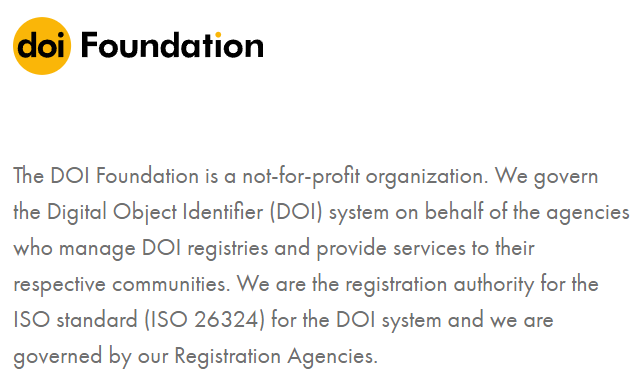 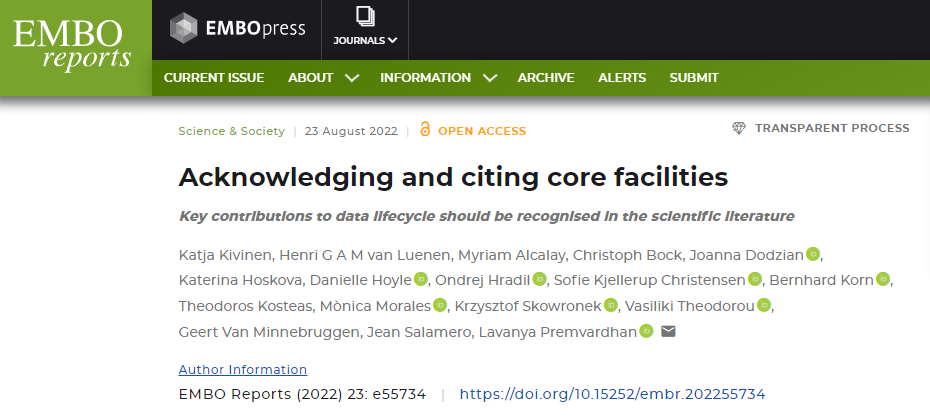 https://www.doi.org/
https://doi.org/10.15252/embr.202255734
R
Nichts hält ewig – wie gehen wir damit um?
Wissenstransfer
Kontinuierlicher Aufwand
Kann virtuell dazu führen dass eine Core-Facility obsolet wird (wenn sie sich nicht weiterentwickelt)
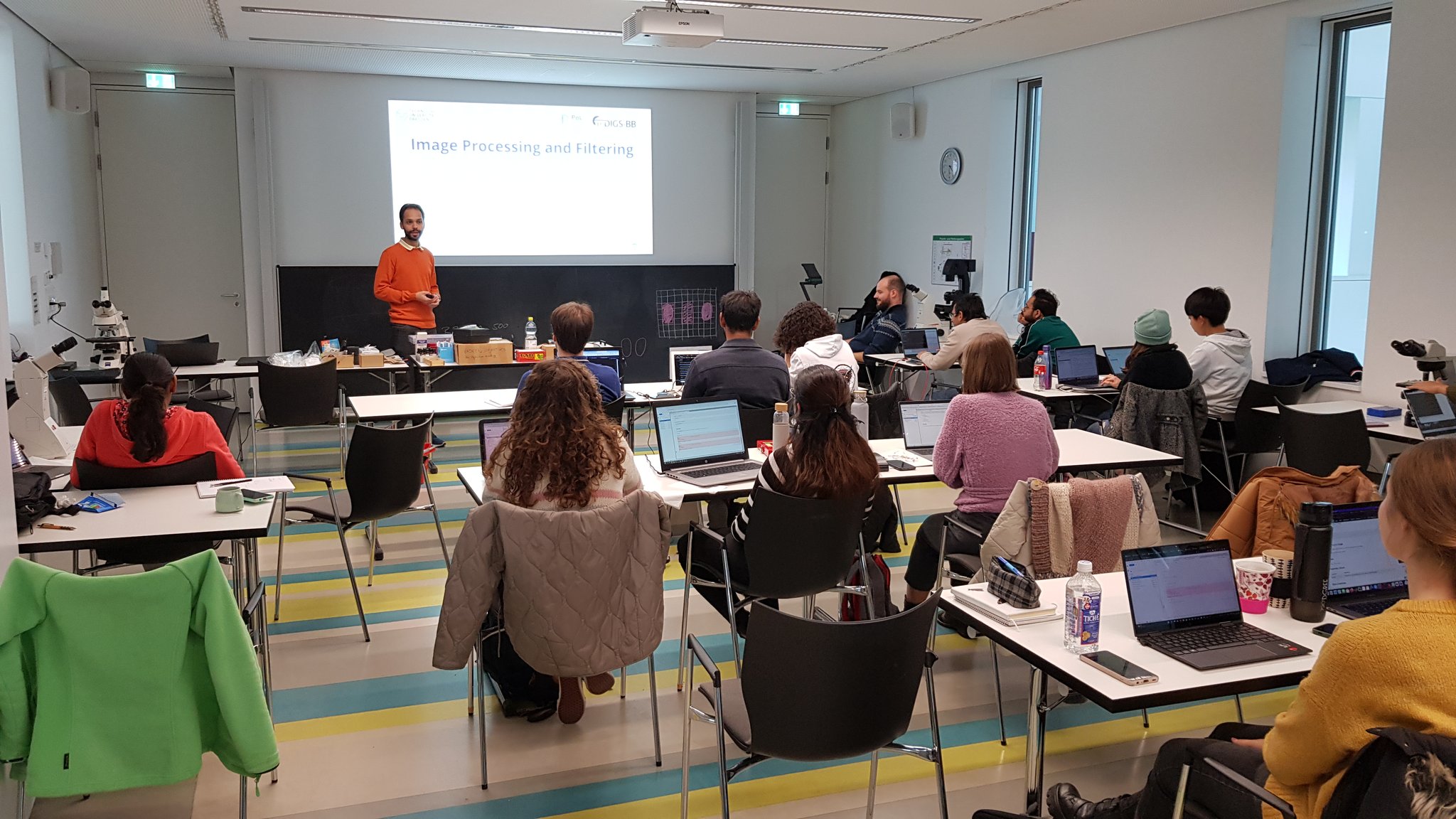 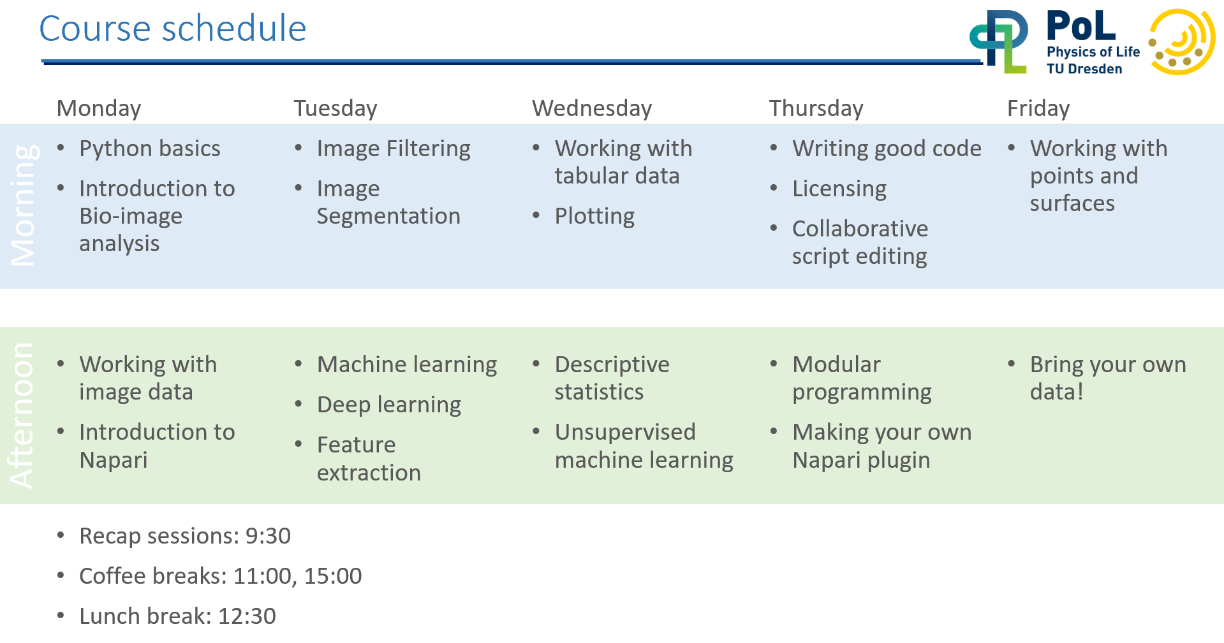 R
Nichts hält ewig – wie gehen wir damit um?
Was ist zu beachten?

Kommunikation an Core Facility Mitarbeiter
Frühzeitige Information an Nutzer
Weiterführung der Projekte mit Kunden
Kommunikation innerhalb und außerhalb Institution
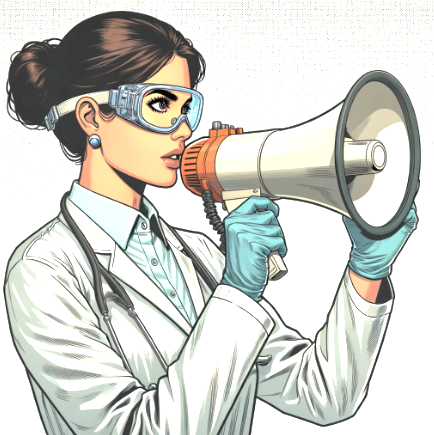 J
Nichts hält ewig – wie gehen wir damit um?
Was ist zu beachten?

Kooperationsverträge, NDA
Nutzerordnungen 
Abmeldung von „Verantwortlichkeiten“
Übergabe/Änderung Lehrveranstaltungen
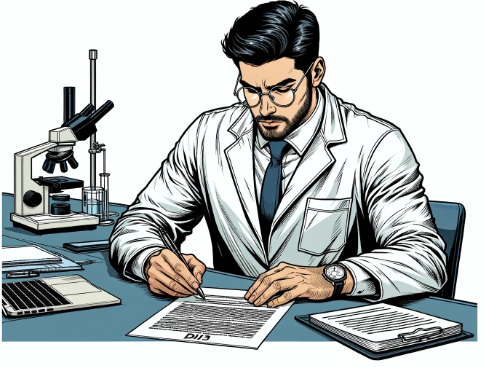 J
Juliane: regelmaessiges Reporting macht schreiben von Reporten spaeter viel einfacher -> ich würde die themen gern mit abbilden und eher mit vertraglichen Verpflichtungen argumentieren, passt das?
Passt, ja. :-)
Nichts hält ewig – wie gehen wir damit um?
Was ist zu beachten?

Änderungen Intranet / Webseite / Social Media / Öffentlichkeitsarbeit
Verweis auf andere Einrichtungen mit ähnlichen Geräten und Services
Wichtig: Alte Wikis/Links nicht löschen!
Noch besser: In öffentlichen Repositories publizieren!
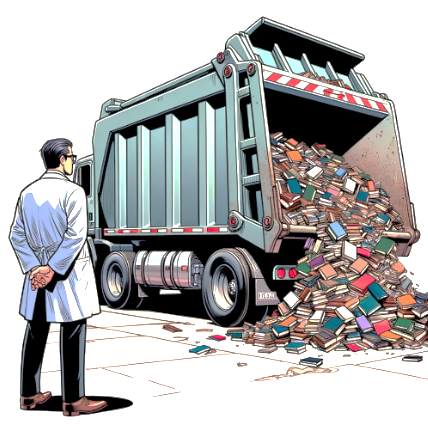 J
Nichts hält ewig – wie gehen wir damit um?
Debriefing

Umfragen, Feedback 
Aufarbeitung 
Kontinuierlicher Verbesserungsprozess
Abschluss des Prozesses
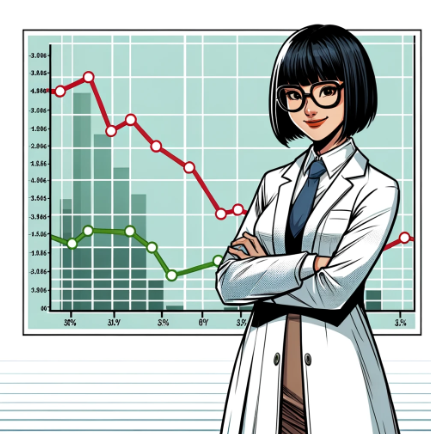 R
Nichts hält ewig – wie gehen wir damit um?
Zusammenfassung
Bei Gründung/ im Betrieb
Transparentes Gerätemanagement
Regelungen zu eingebrachten Ressourcen
Regelmäßiges Reporting, Publikationen
Wissenskonservation/-transfer
   Kurz vor Schließung
Planung Zukunft Mitarbeiter
Interne + externe Kommunikation
Verteilung Ressourcen + Budget
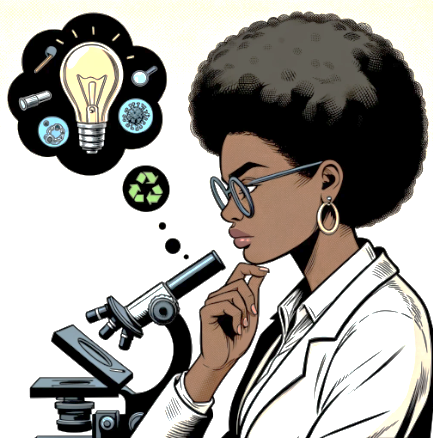 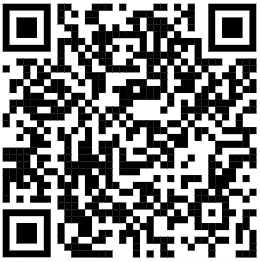 https://doi.org/10.5281/zenodo.10199824
R